COMS E6998-9, INAF U6518-001, Law L8989.00 — Cybersecurity: Technology, Policy and Law
Steven M. Bellovin, Jason Healey, Matt Waxman
Fall 2017
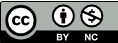 1
What is this Class?
Cybersecurity is an obvious national security problem
What do we do?
Fix the technology?
Pass laws?
Negotiate with other countries?
All of the above?
Solving the problem is an interdisciplinary effort
2
cybersec
The Legal Side
How should the law cope with new technology?
Computers and phones, and all they hold
Encryption
How can new technology help law enforcement?
The Internet is international, with boundaries that aren’t apparent to people or apps
3
cybersec
Policy
How do things “cyber” affect and are affected by normal public policy and international affairs? 
What does “winning” mean in cyberspace? 
What are our “cyberrelations” with other countries? What are the norms for cyber espionage and conflict? 
Does deterrence work in cyberspace? Is that even the right question?
4
cybersec
Technology
How does all of this technology work?
What are the technical underpinnings of the problems? Of the solutions?
Are there things technology can’t do?
Where is it going?
Smartphones are ~10 years old, but they’ve completely changed the cybersecurity world. What happens next?
5
cybersec
Who’s This Course For?
You don’t have to be a budding lawyer—but you have to be willing to grapple with legal concepts
You don’t have to know how to program—but you have to be willing to understand computers
You don’t have to be a policy wonk—but you have to be willing to understand how all of this fits into existing policy frameworks
6
cybersec
Course Structure
Lecture with an ample helping of interaction—we want to hear from you
Group projects plus presentation to the class
No exams
7
cybersec
Grading
8
cybersec
Groups
Six people, two from each of the three schools
You’re expected to contribute your area’s expertise
Because of the groups, we want you to commit now to not dropping the course (and there’s a long wait list, so if you want to drop, drop now)
9
cybersec
Possible Final Paper Topics
Technical, policy, and legal norms to reduce intensity of cyber conflict
Technical, policy, and legal actions to balance security and privacy
Technical, policy, and legal actions to secure smart cities
Technical, policy, and legal actions to secure networked medical devices
Technical, policy, and legal actions to reduce identity theft and credit-card fraud
Technical, policy, and legal actions to secure elections
Technical, policy, and legal actions to secure financial transactions and institutions
Technical, policy, and legal actions to find norms to reduce cyber espionage
Technical, policy, and legal actions to secure the electrical grid
Technical, policy, and legal considerations for vulnerability disclosure
Technical, policy, and legal considerations for information operations. 
Critique or defend Microsoft’s proposal for a “cyber Geneva Convention”
10
cybersec
Scoping Paper
More or less three semi-independent sections
Use perspectives and tools from each of the three areas to define the problem and possible solutions
Find the fundamental references and literature
About 2000 words
We will put you in touch with professionals in the field
11
cybersec
Final Paper
About 6000 words
An integrated whole—what is the problem, and how can it be solved?
Due the Tuesday after the last class meeting
12
cybersec
Academic Honesty
Discussing homework with others is encouraged—but all programs and written material must be individual work unless otherwise instructed. 
Please use appropriate file permission mechanisms to protect your homework. (Looking at other people’s work is forbidden.) 
Zero tolerance for cheating 
Please see your school’s academic honesty policy
13
cybersec
Citations
You must cite to the appropriate literature
Your quotations must be textually distinctive (e.g., in quotation marks or in a separate, indented paragraph)
You must have a bibliography
Note to law students: This need not be in precise Blue Book style
Group papers should use a single citation style
14
cybersec
Contacting Us
We’re all busy and travel a lot
We all like to meet with students
Initial email contact is probably best, if only to make an appointment
See the class web page for office hours
15
cybersec
Responsibility
You’re all adults
 You’re all responsible for your own actions
If there’s a problem, you have to tell us
16
cybersec